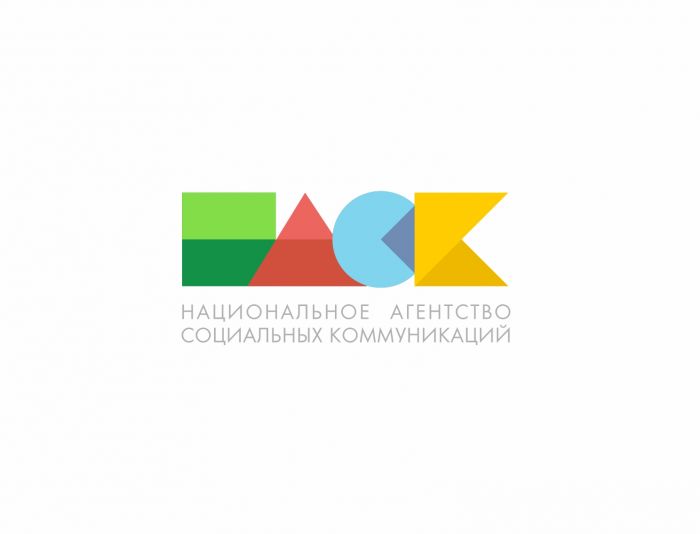 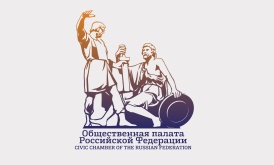 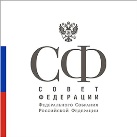 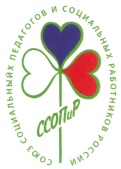 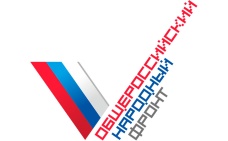 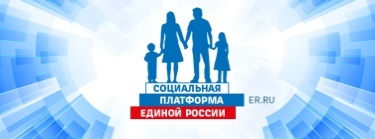 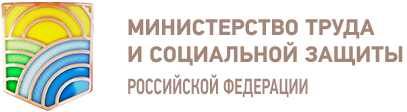 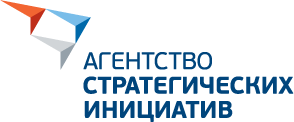 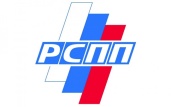 СТРАТЕГИЧЕСКАЯ СЕССИЯ«Образ будущего социальной сферы России. Социальная поддержка»
Тематическая группа №4
Качество и доступность социальных услуг
Лидер группы: Мелихова Елена Михайловна
Координатор группы: Бочкарева Татьяна Викторовна
Южный Федеральный Округ                                                                             г. Ростов-на-Дону
25 – 26 января 2018
КАЧЕСТВО И ДОСТУПНОСТЬ СОЦИАЛЬНЫХ УСЛУГ
Тема обсуждалась на стратегических сессиях в  Южном, Северо-Западном, Уральском
 Федеральных округах

Количество участников – 47 человек
Южный Федеральный Округ                                                                              г. Ростов-на-Дону
25 – 26 января 2018
КАЧЕСТВО И ДОСТУПНОСТЬ СОЦИАЛЬНЫХ УСЛУГ
НОРМЫ НАСТОЯЩЕГО – НОРМЫ БУДУЩЕГО
Южный Федеральный Округ                                                                              г. Ростов-на-Дону
25– 26 января 2018
КАЧЕСТВО И ДОСТУПНОСТЬ СОЦИАЛЬНЫХ УСЛУГ
НОРМЫ НАСТОЯЩЕГО – НОРМЫ БУДУЩЕГО
Южный Федеральный Округ                                                                              г. Ростов-на-Дону
25 – 26 января 2018
КАЧЕСТВО И ДОСТУПНОСТЬ СОЦИАЛЬНЫХ УСЛУГ
БАРЬЕРЫ ПЕРЕХОДА
Южный Федеральный Округ                                                                              г. Ростов-на-Дону
25 – 26 января 2018
КАЧЕСТВО И ДОСТУПНОСТЬ СОЦИАЛЬНЫХ УСЛУГ
БАРЬЕРЫ ПЕРЕХОДА
Южный Федеральный Округ                                                                              г. Ростов-на-Дону
25 – 26 января 2018
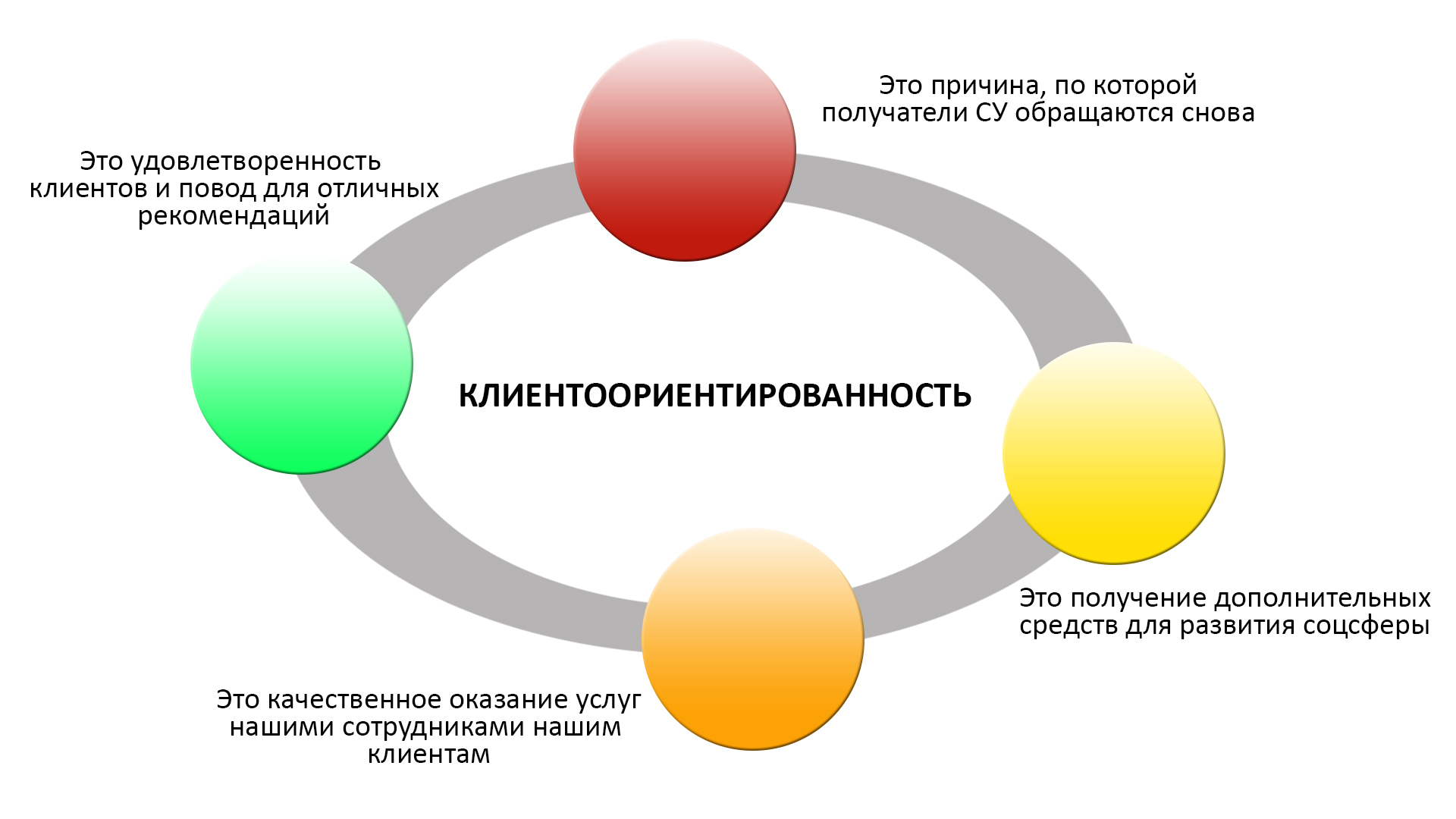 КАЧЕСТВО И ДОСТУПНОСТЬ СОЦИАЛЬНЫХ УСЛУГ
МИССИЯ
На всей территории РФ внедрена и действует 
 клиентоориентированная модель оказания качественных и доступных СУ.
Южный Федеральный Округ                                                                              г. Ростов-на-Дону
25 – 26 января 2018
КАЧЕСТВО И ДОСТУПНОСТЬ СОЦИАЛЬНЫХ УСЛУГ
ЛИЧНЫЕ МИССИИ И ОБЪЯВЛЕННЫЕ ДЕЙСТВИЯ
Южный Федеральный Округ                                                                             г. Ростов-на-Дону
25 – 26 января 2018
КАЧЕСТВО И ДОСТУПНОСТЬ СОЦИАЛЬНЫХ УСЛУГ
ЛИЧНЫЕ МИССИИ И ОБЪЯВЛЕННЫЕ ДЕЙСТВИЯ
Южный Федеральный Округ                                                                             г. Ростов-на-Дону
25 – 26 января 2018
КАЧЕСТВО И ДОСТУПНОСТЬ СОЦИАЛЬНЫХ УСЛУГ
ЛИЧНЫЕ МИССИИ И ОБЪЯВЛЕННЫЕ ДЕЙСТВИЯ
Южный  Федеральный Округ                                                                             г. Ростов-на-Дону
25 – 26 января 2018
Качество и доступность социальных услуг
ЛИЧНЫЕ МИССИИ И ОБЪЯВЛЕННЫЕ ДЕЙСТВИЯ
Южный  Федеральный Округ                                                                             г. Ростов-на-Дону
25 – 26 января 2018
Качество и доступность социальных услуг
ЛИЧНЫЕ МИССИИ И ОБЪЯВЛЕННЫЕ ДЕЙСТВИЯ
Южный  Федеральный Округ                                                                             г. Ростов-на-Дону
25 – 26 января 2018
Качество и доступность социальных услуг
ПРАВИЛА ГРУППЫ
Южный Федеральный Округ                                                                              г. Ростов-на-Дону
25 – 26  января 2018
КАЧЕСТВО И ДОСТУПНОСТЬ СОЦИАЛЬНЫХ УСЛУГ
ОБРАЗ БУДУЩЕГО
	Клиенториентированная модель конкурентноспособна на рынке оказания СУ. Эффективно осуществляется проектная деятельность. Внедрение новых технологий позволяет обеспечить системную интеграцию во  все электронные ресурсы (госуслуги, социальные сети, ЕГИССО). Созданы и широко используются  приложения для мобильных устройств. Внедрена гибкая кадровая политика с учетом развития рынка СУ основанная на многоступенчатой подготовке кадров. И в каждом регионе создан обучающий методический центр для подготовки кадров по управлению проектами. Создана единая система стандартов предоставления социальных услуг в городах и селах, дифференцированная с учетом особенностей территории. Созданы единые унифицированные формы учета, оценки и контроля предоставления СУ.  Социальная сфера в разрезе оказания СУ – это самое передовое  направление в РФ. Получатели не только получают качественные, доступные условия, но и сам клиент может присутствовать в оказании этих услуг (работа для людей с ОВЗ интернет – мобильные приложения). Все услуги подключены к электронному обороту РФ, стоит очередь к работодателям особенно молодёжь, т.к. увеличен соцпакет (льготы на ипотеку, расширенная страховка по ОМС) особенно на селе. Созданы и прекрасно функционируют «социальные деревни» (по типу «умный дом») для всех категорий граждан, где оказывается весь спектр СУ, как на платной так и на бесплатной основе. Все СУ конкурентоспособны и клиентоориентированы.
Южный Федеральный Округ                                                                            г. Ростов-на-Дону
25 – 26 января 2018
КАЧЕСТВО И ДОСТУПНОСТЬ СОЦИАЛЬНЫХ УСЛУГ
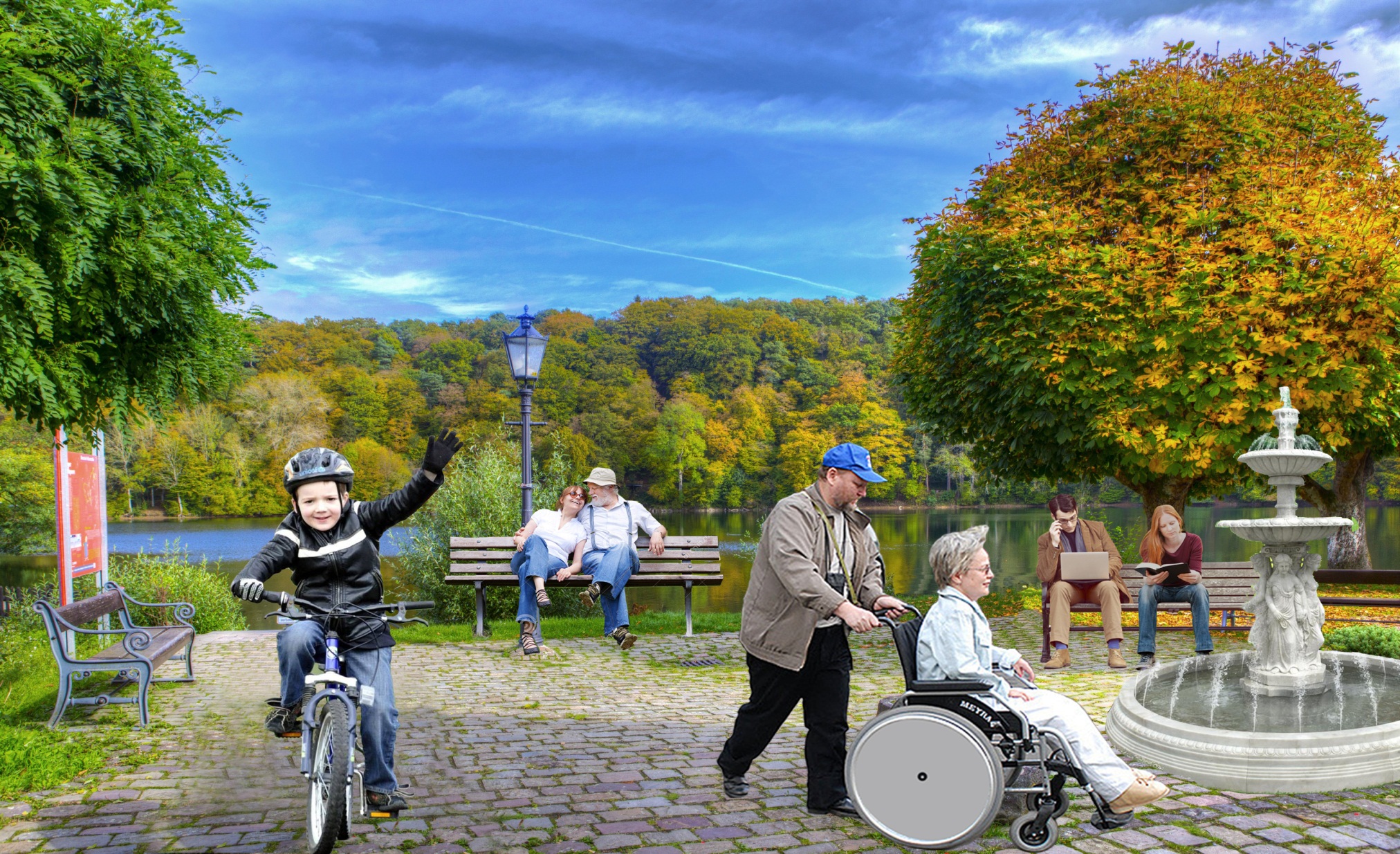 ОБРАЗ БУДУЩЕГО
«СОЦИАЛЬНАЯ ДЕРЕВНЯ»
Южный Федеральный Округ                                                                            г. Ростов-на-Дону
25 – 26 января 2018
КАЧЕСТВО И ДОСТУПНОСТЬ СОЦИАЛЬНЫХ УСЛУГ
КОНТУР ПРОЕКТА
Южный Федеральный Округ                                                                              г. Ростов-на-Дону
25 – 26  января 2018
КАЧЕСТВО И ДОСТУПНОСТЬ СОЦИАЛЬНЫХ УСЛУГ
КОНТУР ПРОЕКТА
Южный Федеральный Округ                                                                              г. Ростов-на-Дону
25 – 26  января 2018
КАЧЕСТВО И ДОСТУПНОСТЬ СОЦИАЛЬНЫХ УСЛУГ
ЗАДАЧИ
Южный Федеральный Округ                                                                              г. Ростов-на-Дону
25 – 26 января 2018
КАЧЕСТВО И ДОСТУПНОСТЬ СОЦИАЛЬНЫХ УСЛУГ
ДОРОЖНАЯ КАРТА

Струны

Власть
Медиа
Инфраструктура
Получатели/пользователи СУ
Работники социальной сферы
Команда
Южный Федеральный Округ                                                                              г. Ростов-на-Дону
25 – 26 января 2018
КАЧЕСТВО И ДОСТУПНОСТЬ СОЦИАЛЬНЫХ УСЛУГ
ДОРОЖНАЯ КАРТА
Южный Федеральный Округ                                                                              г. Ростов-на-Дону
25 – 26 января 2018
КАЧЕСТВО И ДОСТУПНОСТЬ СОЦИАЛЬНЫХ УСЛУГ
ДОРОЖНАЯ КАРТА
Южный Федеральный Округ                                                                              г. Ростов-на-Дону
25 – 26 января 2018
КАЧЕСТВО И ДОСТУПНОСТЬ СОЦИАЛЬНЫХ УСЛУГ
РОЛИ - ИЗМЕНЕНИЯ
Южный Федеральный Округ                                                                              г. Ростов-на-Дону
25 – 26  января 2018
КАЧЕСТВО И ДОСТУПНОСТЬ СОЦИАЛЬНЫХ УСЛУГ
СЦЕНАРИЙ ЗАПУСКА
Южный Федеральный Округ                                                                             г. Ростов-на-Дону
25 – 26 января 2018
КАЧЕСТВО И ДОСТУПНОСТЬ СОЦИАЛЬНЫХ УСЛУГ
СЦЕНАРИЙ ЗАПУСКА
Южный Федеральный Округ                                                                             г. Ростов-на-Дону
25 – 26 января 2018
КАЧЕСТВО И ДОСТУПНОСТЬ СОЦИАЛЬНЫХ УСЛУГ
СПАСИБО ЗА ВНИМАНИЕ!
Южный Федеральный Округ                                                                              г. Ростов-на-Дону
25 – 26  января 2018